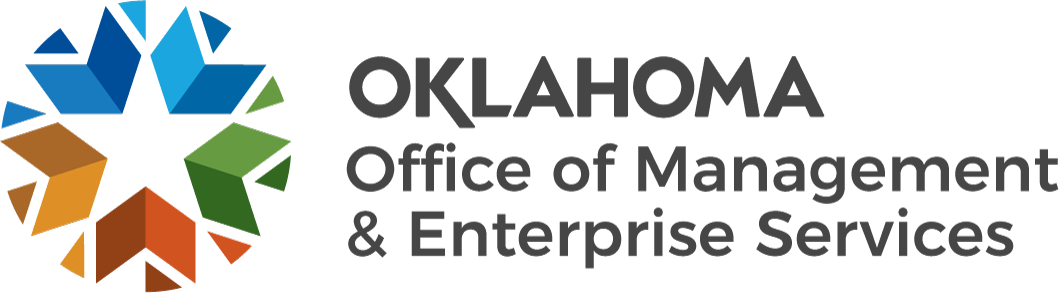 2 CFR 200: Uniform Guidance OverviewState of Oklahoma
January 7, 2022
[Speaker Notes: Title slide option without imagery, best for long titles and information 
Font size can be adjusted to fit imagery, but subtitle font size should be larger than date 
Subtitle/Description should be bold and Sapphire Blue
Date and any further details should be regular weight and black]
Agenda
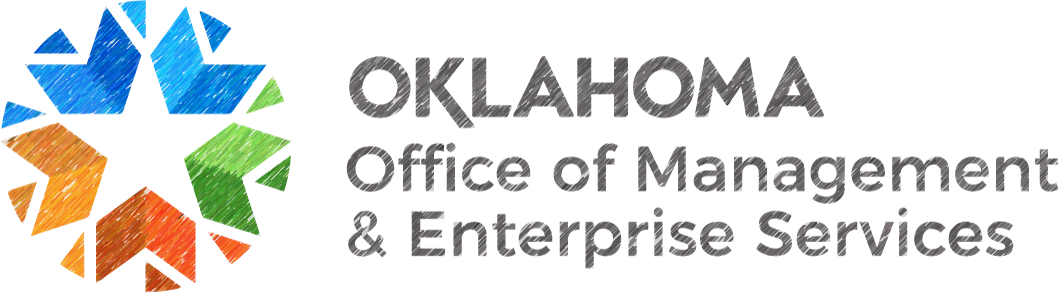 Uniform Guidance Overview
Standards for Financial Management 
Cost Principles
Audit Requirements
Note:
This presentation is intended to provide a high-level overview of certain sections of 2 CFR 200. It is not comprehensive of the entirety of the Uniform Guidance. Please review all applicable regulations directly.
2
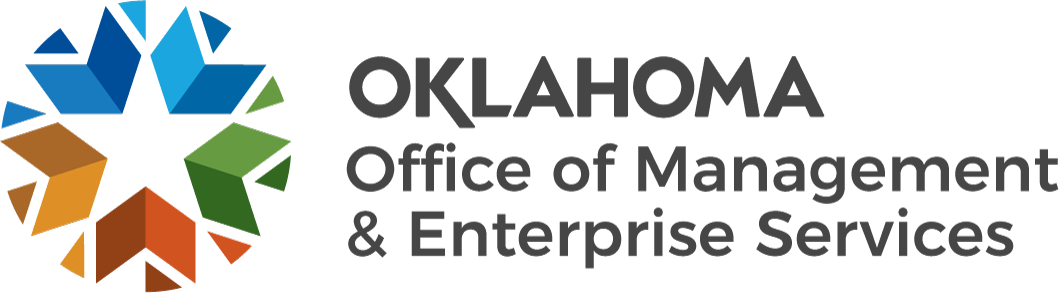 Uniform Guidance Overview
Scope and Applicability
2 CFR 200 , or the “Uniform Guidance,” includes uniform administrative requirements, cost principles, and audit requirements for federal awards
Applies to Federal agencies that make grants and non-Federal entities who administer them
2 CFR 200 Subparts
Acronyms and Definitions
General Provisions
Pre-Award Requirements and Contents of Federal Awards
Post-Award Requirements
Cost Principles
Audit Requirements
June 13, 2022
3
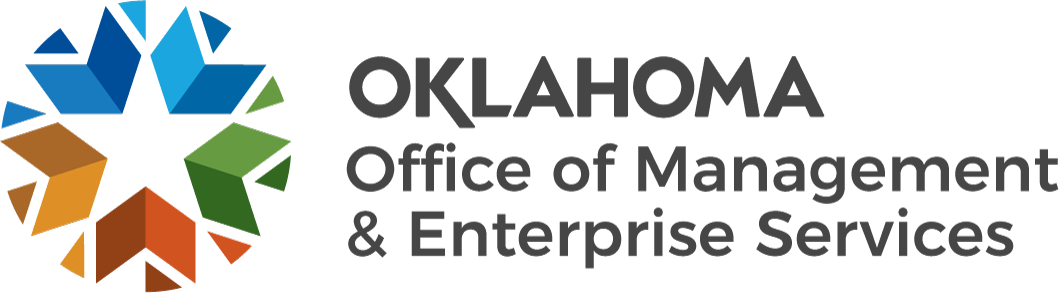 Subpart D – Post-Award Requirements
Standards for Financial Management
Written Procedures
Written procedures recommended for all compliance areas
 Required for implementing: 
§200.305 Payments
§200.318 Procurement (including conflict of interest)
Allowability of costs (Subpart E, Cost Principles)
§200.430-431 Compensation (personnel & benefits)
§200.475 Travel costs
June 13, 2022
4
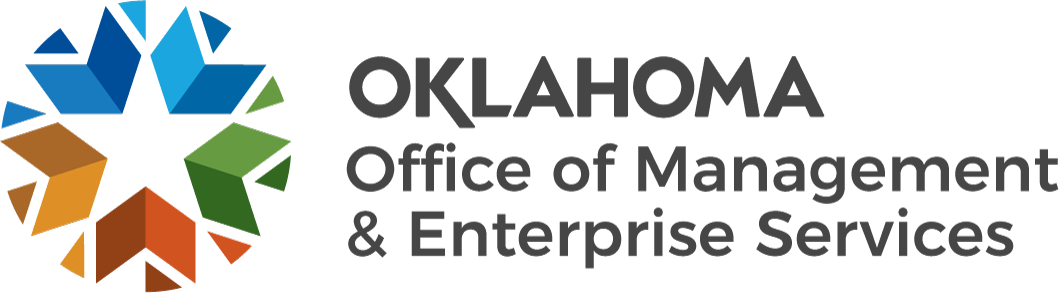 Subpart D – Post-Award Requirements
Standards for Financial Management
§ 200.303 Internal Controls
The non-federal entity must establish and maintain effective internal control over the Federal award that provides reasonable assurance that the non-Federal entity is managing the Federal award in compliance with Federal statutes, regulations, and the terms and conditions of the Federal award

 Internal controls should be consistent with COSO and the “Green Book” (see OMB Compliance Supplement, Part 6)
June 13, 2022
5
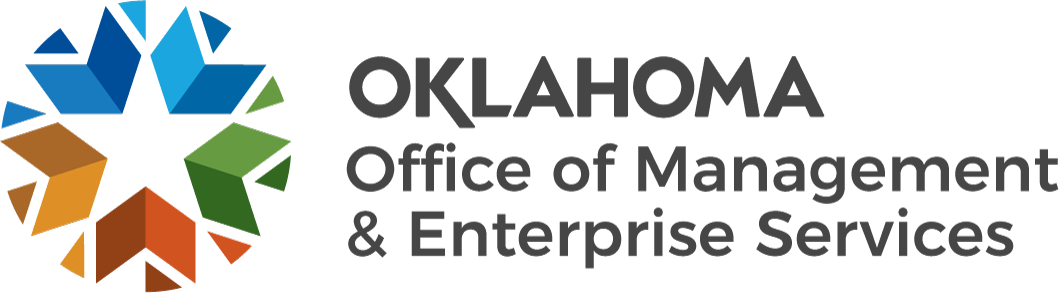 Subpart D – Post-Award Requirements
Standards for Financial Management
§ 200.310 – 200.316 Property Standards
Title to real property and equipment purchased with federal funds rests with the non-federal entity
Must be insured like other property
Equipment must be used as long as needed for the original program, then reassigned to other programs
June 13, 2022
6
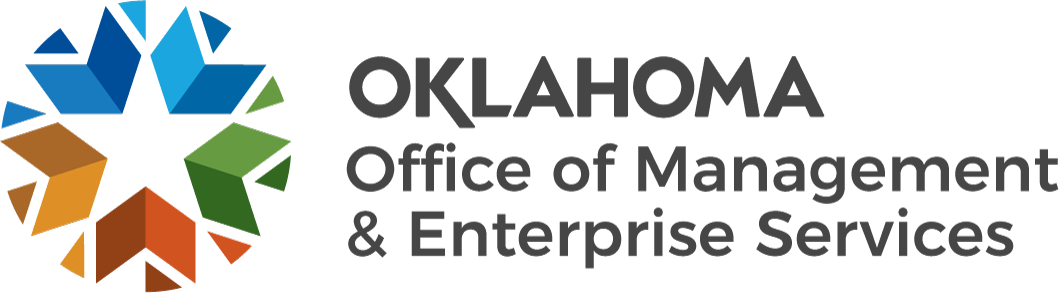 Subpart D – Post-Award Requirements
Standards for Financial Management
§ 200.310 – 200.316 Property Standards, Cont.
Disposition of real property:
Request instructions for options:
Retain and compensate the federal agency
Sell and compensate the federal agency
Transfer title to the federal agency or designated third party
Disposition of equipment:
Under $5,000, no requirements
Over $5,000, request instructions for options:
Retain/sell with no compensation
Sell and compensate the federal agency
Transfer title to the federal agency or designated third party
June 13, 2022
7
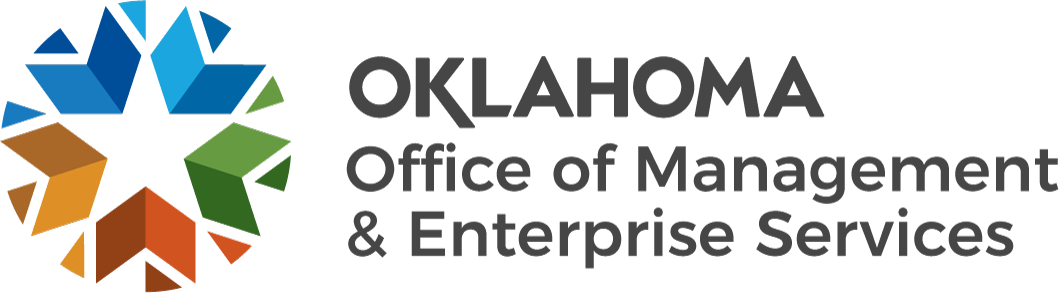 Subpart D – Post-Award Requirements
Standards for Financial Management
§ 200.3117 – 200.327 Procurement Standards
All procurement transactions must be conducted in a manner providing full and open competition
Methods
Micro purchases > $10,000 (need only be “reasonable”)
Small purchases < $250,000 (obtain price quotes)
Over $250,000 (sealed bids/formal advertising, competitive proposals, or sole source)
June 13, 2022
8
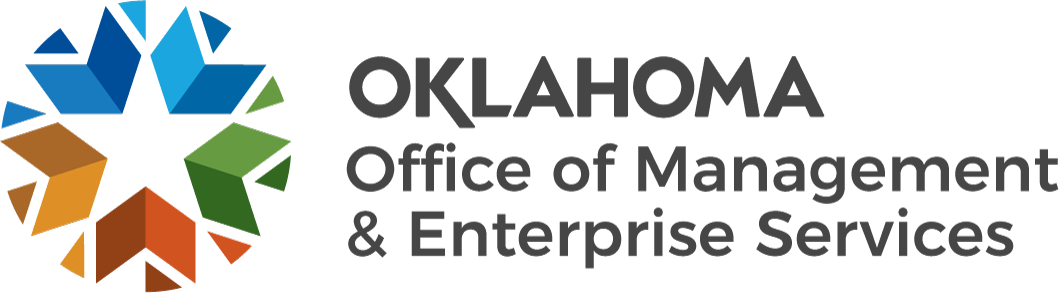 Subpart D – Post-Award Requirements
Standards for Financial Management
§  200.331 – 200.333 Subrecipient Monitoring/Management
Non-Federal entities receiving federal grant funds may be recipients, subrecipients, or contractors (or beneficiaries, for CRF/SLFRF)
Determining whether an agreement creates a subrecipient or contractor relationship requires judgement
A “subaward” is for the purpose of carrying out a portion of a Federal award and creates a Federal assistance relationship with the subrecipient 
A “contract” is for the purpose of obtaining goods and services for the non-Federal entity’s own use and creates a procurement relationship with the contractor
A “beneficiary” is an individual, household, or organization (such as a nonprofit or small business) who receives grant funds to respond to the impacts of COVID-19 as part of a CRF or SLFRF program.
June 13, 2022
9
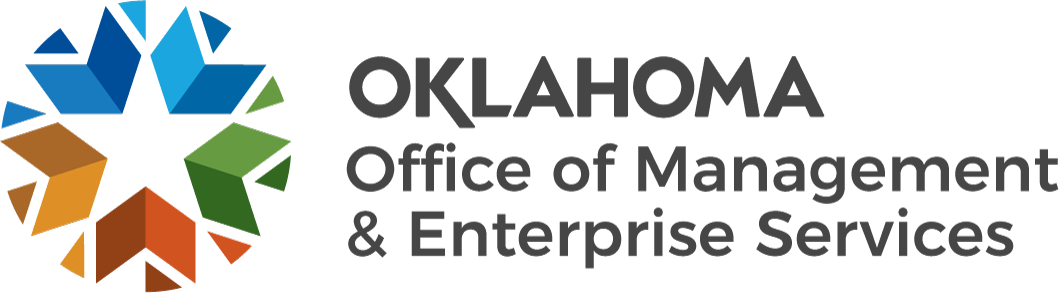 Subpart D – Post-Award Requirements
Standards for Financial Management
§  200.331 – 200.333 Subrecipient Monitoring/Management, Cont.
Subrecipients:
Determine who is eligible to receive what Federal assistance
Have performance measured in relation to whether program objectives were met
Have responsibility for programmatic decision making
Are responsible for adherence to applicable Federal program requirements specified in the Federal award
Use the Federal funds to carry out a program, as opposed to providing goods or services for the benefit of the pass-through entity
Contractors:
Provide goods and services within normal business operations
Provides similar goods or services to many different purchasers
Normally operate in a competitive environment
Provide goods or services that are ancillary to the operation of the Federal program
Are not subject to compliance requirements of the Federal program as a result of the agreement
June 13, 2022
10
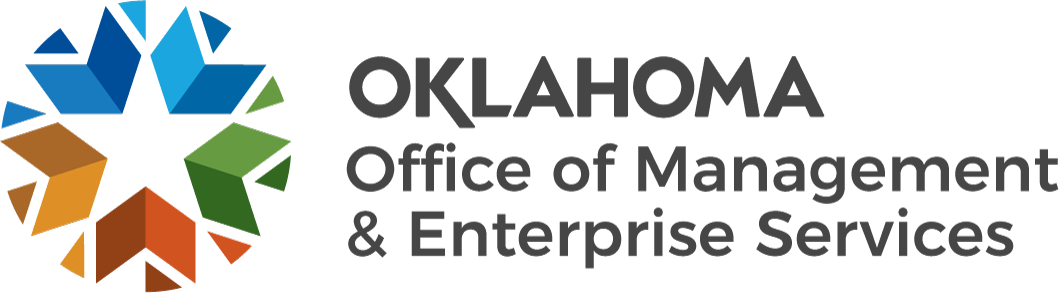 Subpart D – Post-Award Requirements
Standards for Financial Management
§  200.331 – 200.333 Subrecipient Monitoring/Management, Cont.
Pass-through entities are held accountable for federal awards administered by their subrecipients, and must establish an appropriate subrecipient monitoring process
 When entering a subrecipient relationship, pass-through entities must:
Clearly identify subaward information to subrecipients
Evaluate subrecipient risk
Consider imposing specific conditions on subrecipients based on risk
Monitor subrecipient activities in response to identified risks
June 13, 2022
11
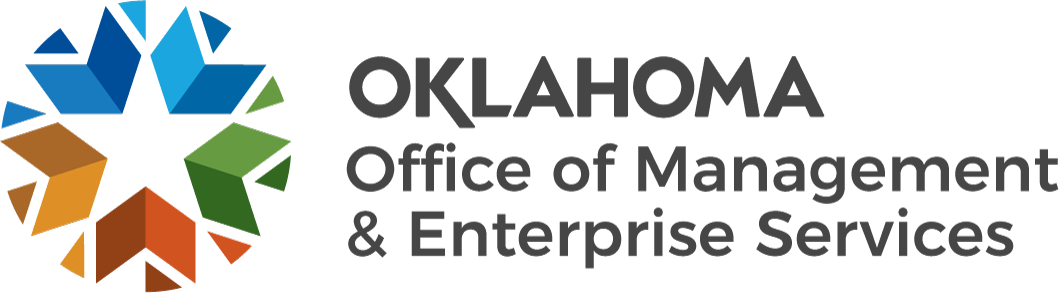 Subpart D – Post-Award Requirements
Standards for Financial Management
§  200.331 – 200.333 Subrecipient Monitoring/Management, Cont.
When evaluating subrecipient risk, entities must consider
The subrecipient’s experience with similar awards
Results of prior audits (including major programs tested)
The extent of new personnel/systems
Results of any Federal agency monitoring
June 13, 2022
12
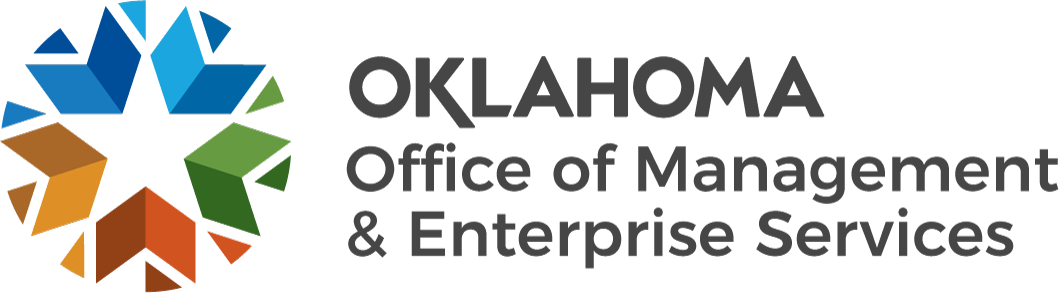 Subpart D – Post-Award Requirements
Standards for Financial Management
§  200.331 – 200.333 Subrecipient Monitoring/Management, Cont.
Subrecipient monitoring includes:
Reviewing financial/programmatic reports
Verifying that appropriate audits are conducted
Depending on assessed risks
Providing training/technical assistance, performing on-site reviews, and arranging for agreed-upon procedures engagements
Consider the results of audits, on-site reviews, and other monitoring
Following up on identified deficiencies
Issue a “management decision” on audit findings
Consider taking enforcement action for noncompliance
June 13, 2022
13
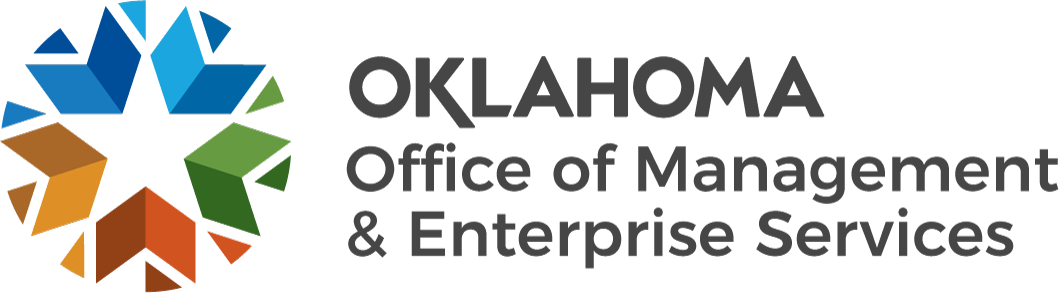 Subpart D – Post-Award Requirements
Standards for Financial Management
§ 200.334 Retention requirements for records
All records pertinent to a Federal award must be retained for a period of three years from the date of submission of the final expenditure report
June 13, 2022
14
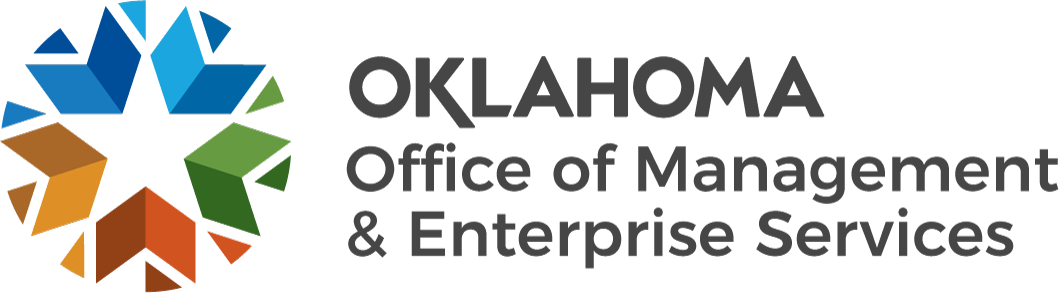 Subpart E – Cost Principles
Cost Principles
Fundamental Premises
The non-Federal entity is responsible for effective/efficient administration of the federal award
The non-Federal entity must comply with agreements, objective, terms, and conditions of the federal award
The non-Federal entity has primary managerial responsibility
Applying these cost principles “should require no significant changes to sound internal accounting policies/procedures”
Indirect costs should be allocated consistently with the negotiated basis
June 13, 2022
15
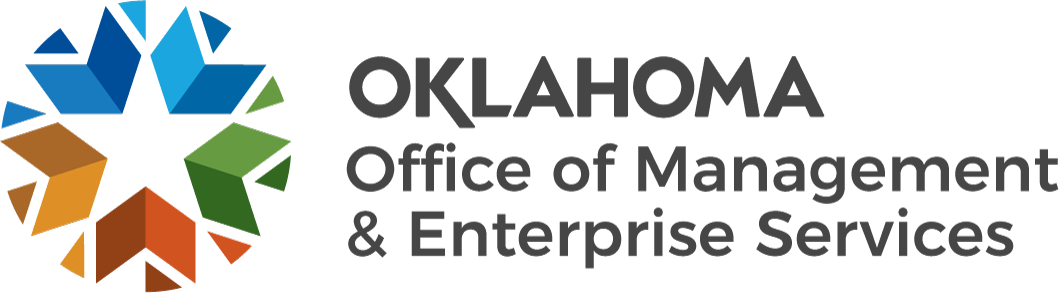 Subpart E – Cost Principles
Cost Principles
§ 200.412 Classification of Costs
Direct costs
Can be identified specifically with a particular final cost objective
Minor items may be treated as indirect for reasons of practicality, if consistently applied
Unallowable costs may still be direct
Indirect (F&A) Costs
Classified as “facilities” (space costs) or “administration” (overhead costs)
Cannot be identified specifically with a particular final cost objective
If there is a federally negotiated rate, it must be accepted by all federal agencies, otherwise, use a 10% Modified Total Direct Cost de minimus rate
Pass-through entities may, but are not required to, negotiate a rate with a proposed subrecipient who asks to do so
June 13, 2022
16
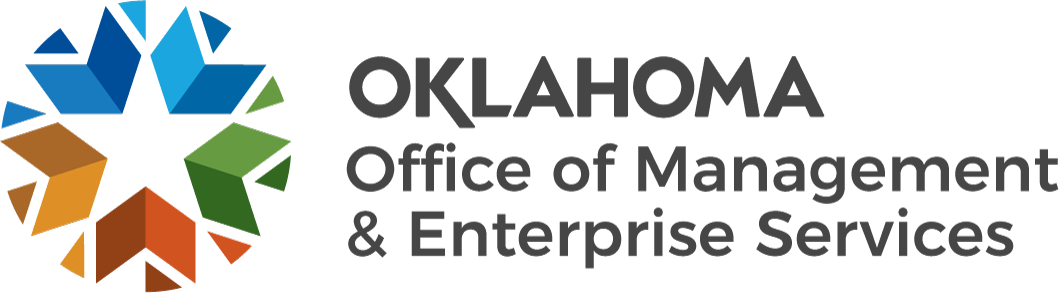 Subpart F – Audit Requirements
Single Audit
§ 200.501 – 200.507 Audit Requirements
Stages of a Single Audit
Determine need (Federal expenditures > $750,000)
Select major programs (by Assistance Listing Number/cluster)
Test internal controls and compliance
Reporting

A Compliance Supplement is issued annually to assist auditors conducting single audits and identify auditee responsibilities
A specific supplement addendum exists for State and Local Fiscal Recovery Funds
June 13, 2022
17